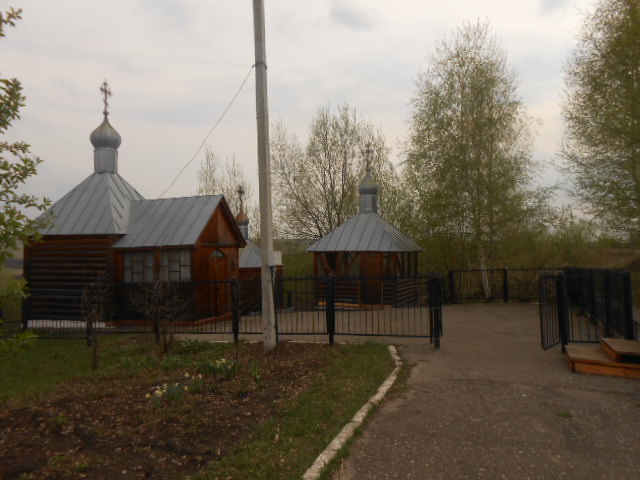 Исследовательская работа





«Родники – наше общее достояние»

(Исследование  отдельных видов водных ресурсов  Пермеевского  сельского  поселения).
Исследовательскую работу «Родники – наше общее достояние»
выполнила:  ученица 7 класса МОБУ «Пермеевская  основная общеобразовательная школа»
Козырева Дарина Юрьевна.
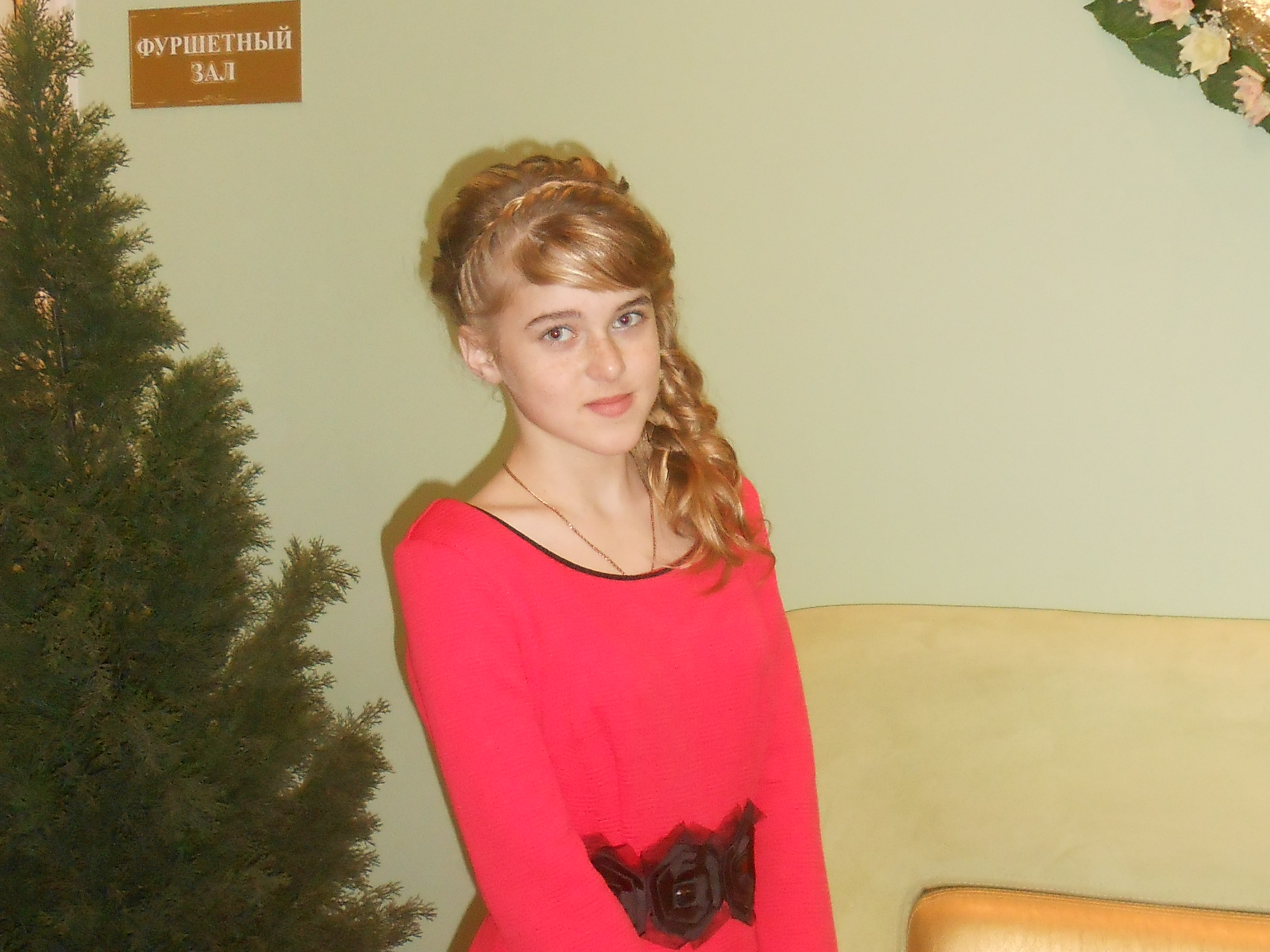 Цели  нашей работы: 


-воспитание экологической культуры, чувства ответственности за состояние окружающей среды, выявление экологически благоприятных для человека мест.
-изучение  и охрана природы родного края, родников, растительного и животного мира.


-выявление местоположения и изучение родников, 
-анализ прошлого и настоящего родника,
-проведение работ по благоустройству и охране родников.
 -сохранение родников для следующих поколений.
Для осуществления данной цели были поставлены следующие задачи: 
1.Изучить расположение родников и окружающую их территорию.                                 2.Составить паспорт родников.
3.Провести исследование родниковой воды.
4.Разработать и провести мероприятия по очистке и благоустройству родников (результатом исследования будет составление  паспорта родника и оформление исследовательской работы).
Родник № 1 . Январь  2015 года.
Родник № 1 . Январь 2015 года.
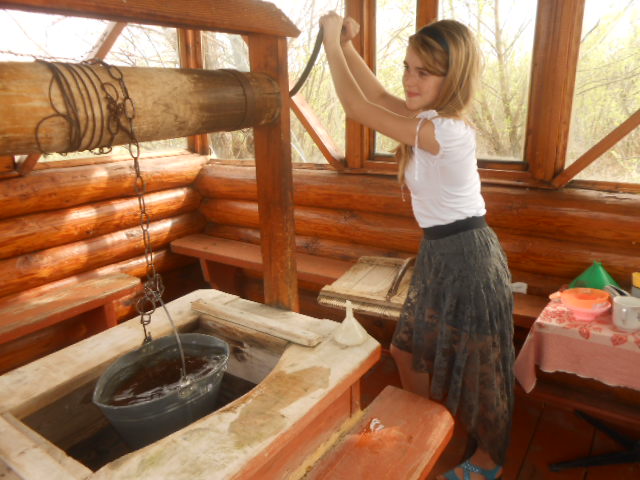 Родник № 1.
Май 2015 года.
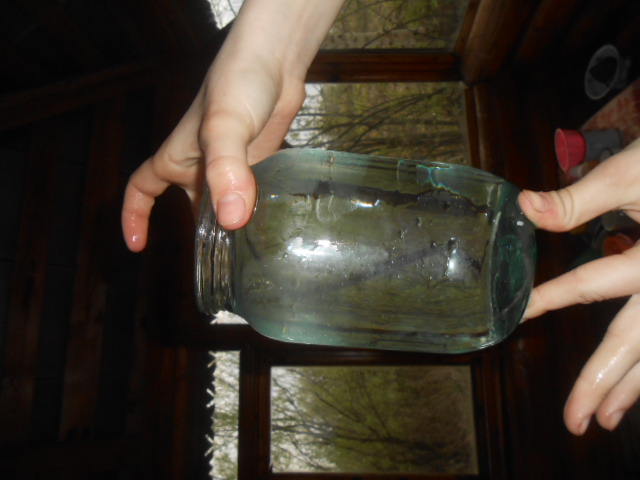 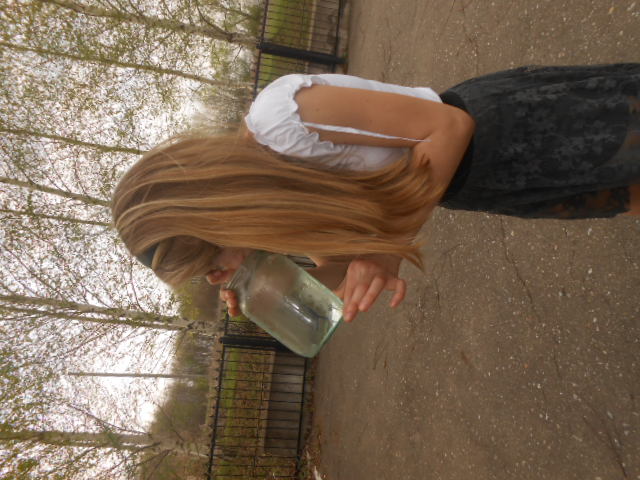 Изучаем цвет и вкус воды  родника № 1.
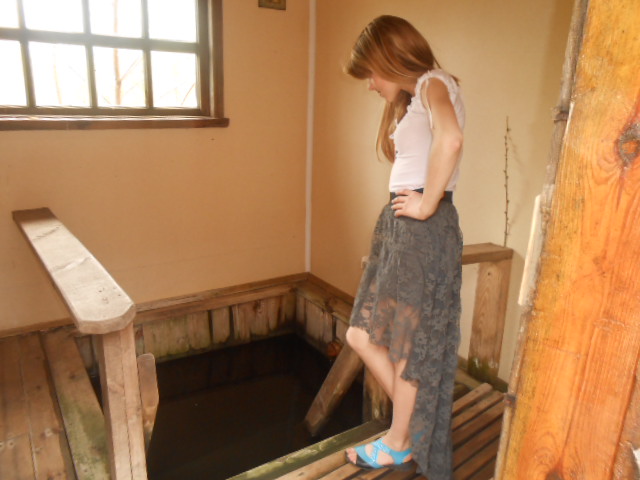 Купель родник № 1.
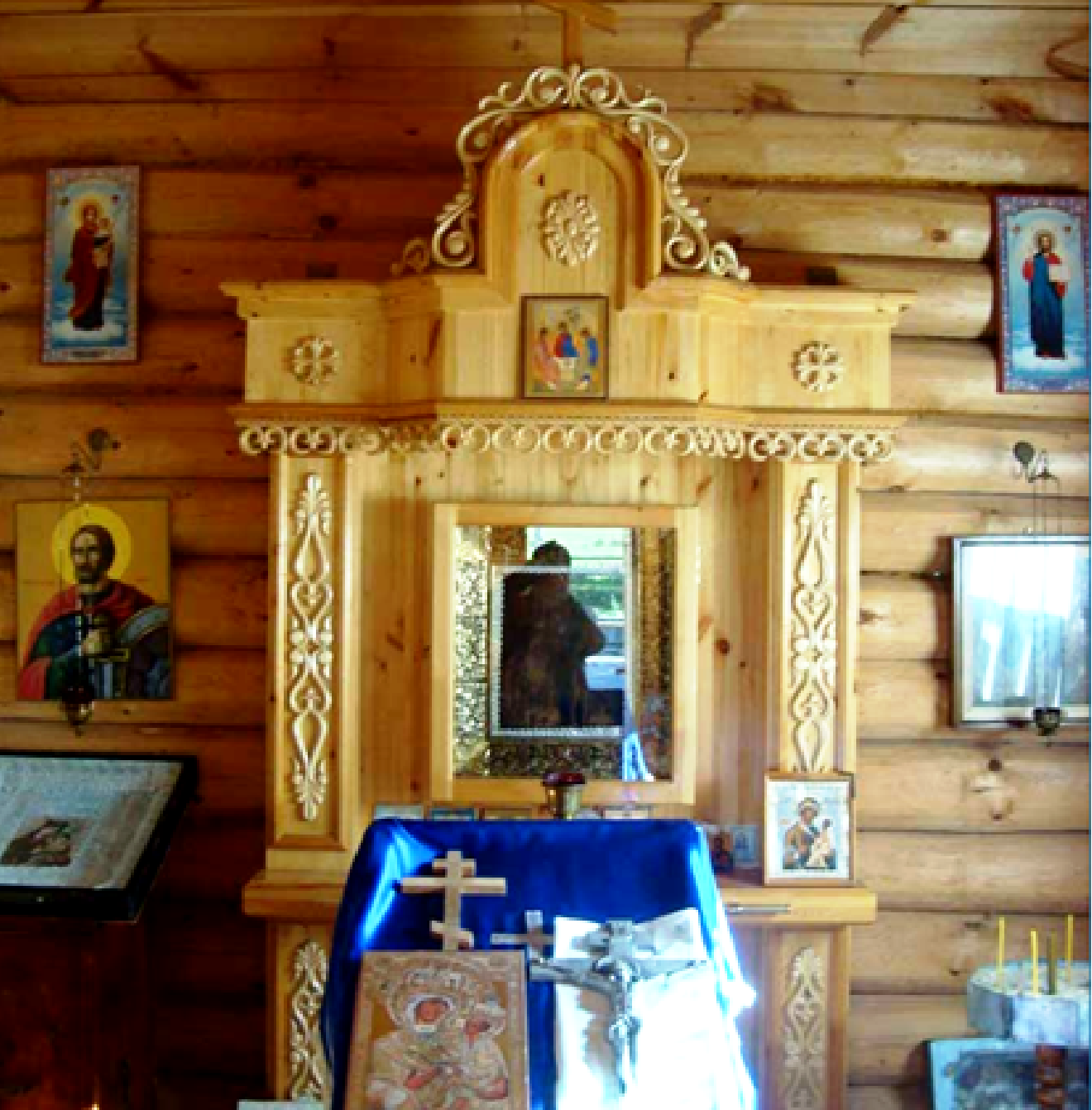 Внутреннее убранство часовни . Родник №1.    Тихвинская икона Божией Матери.
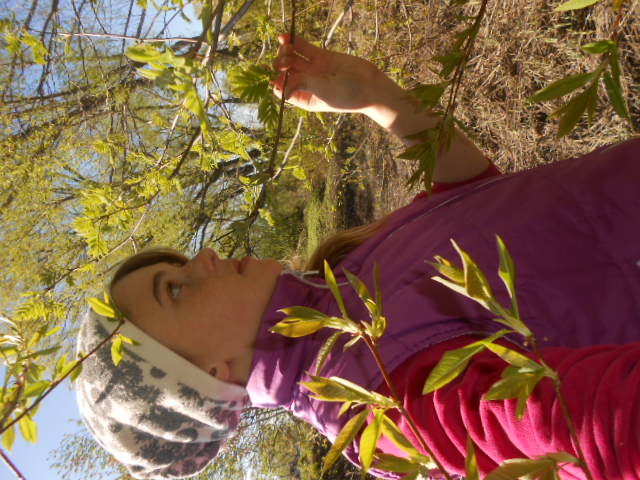 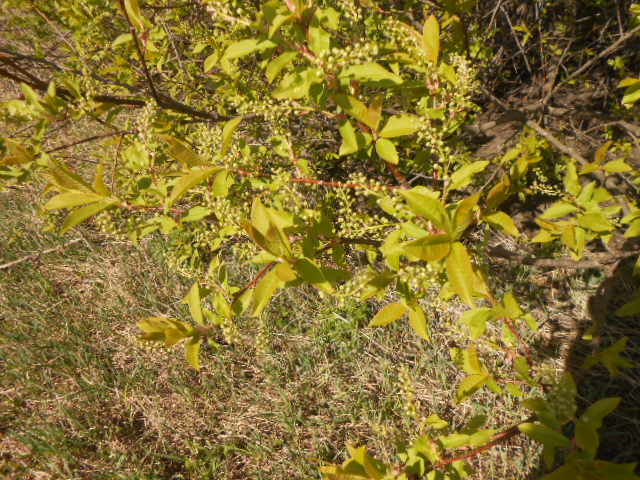 Изучаем  растительный мир около родника
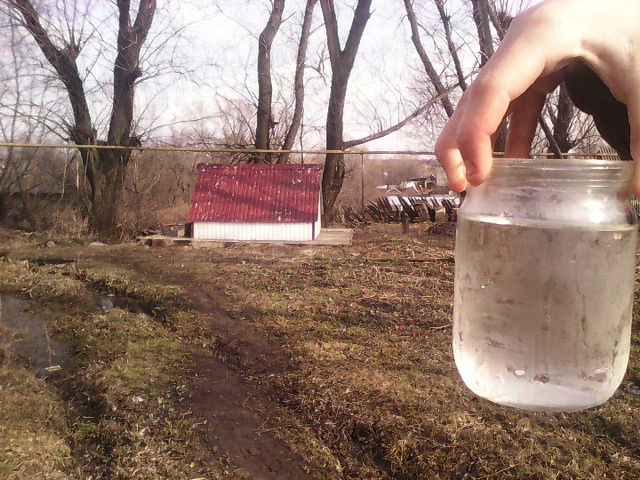 Родник  № 2.
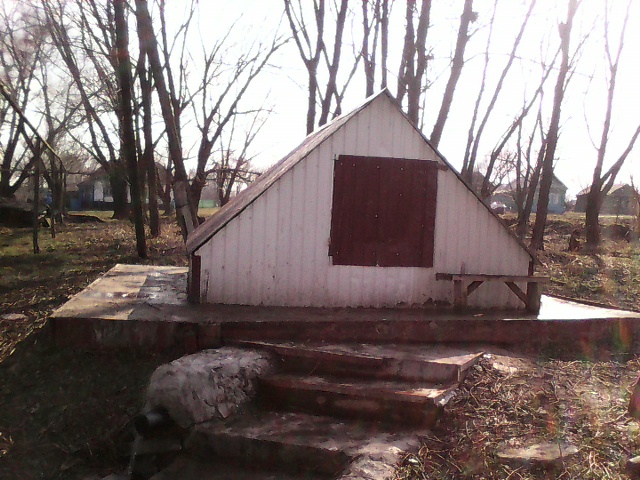 Родник № 2.
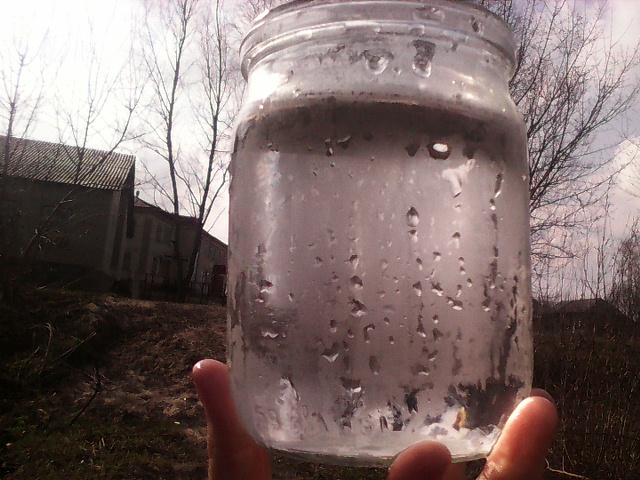 Берём воду для исследования на  вкус и цвет. Родник № 2.
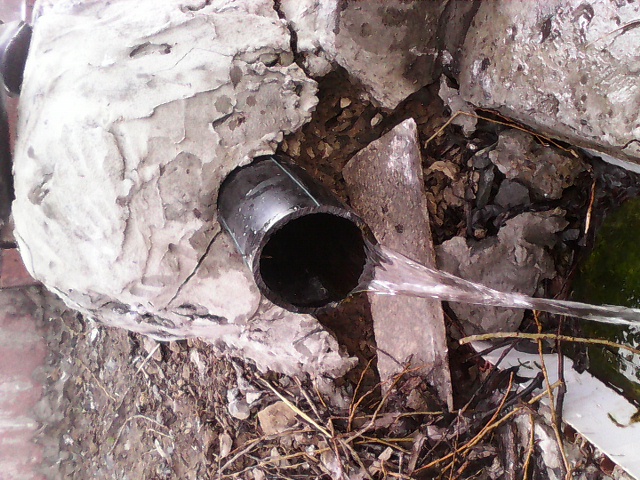 Сток воды из родника.  Вода из родника вытекает круглый год.
Окрестности  родника  № 3 . Февраль 2015 года.
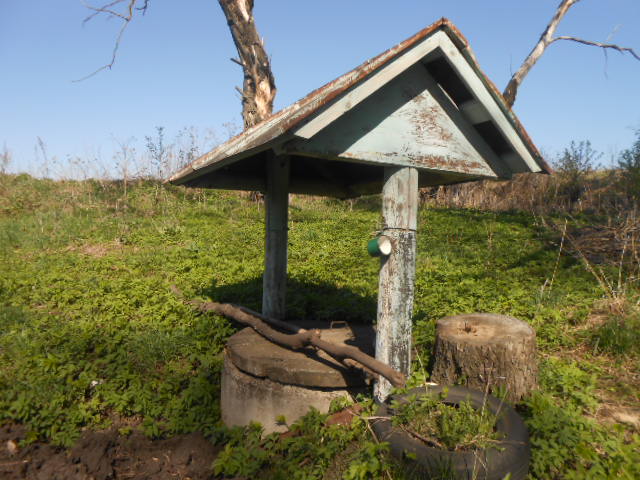 Родник № 3.
Вот он какой «Аляв родник»
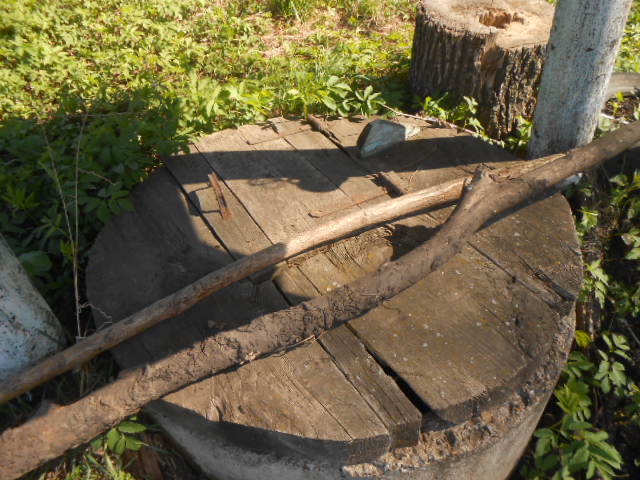 Родник № 3.
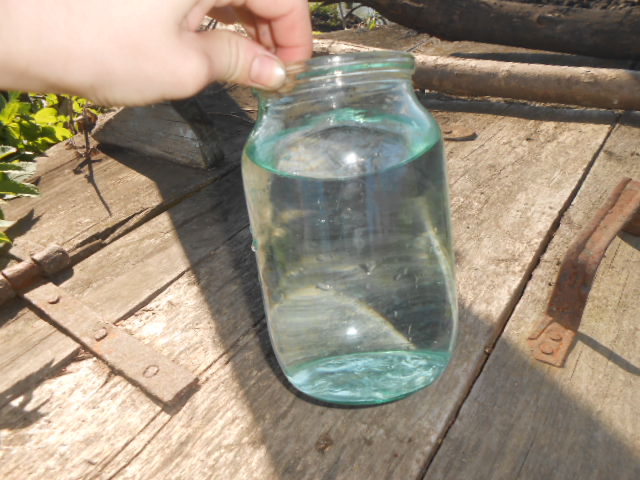 Вода из родника № 3.
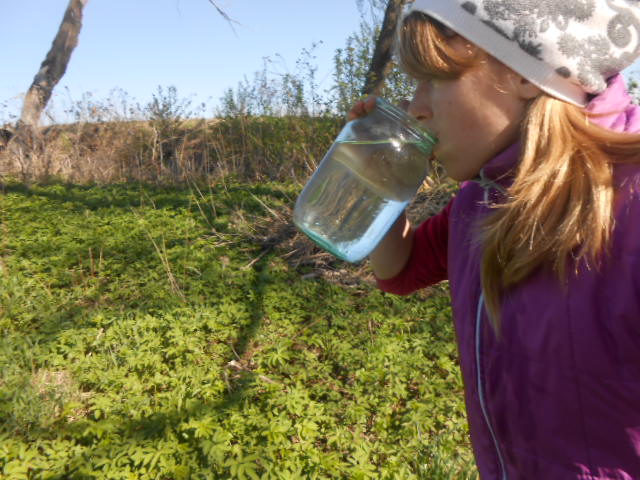 Изучаем цвет и вкус воды  родника № 1.
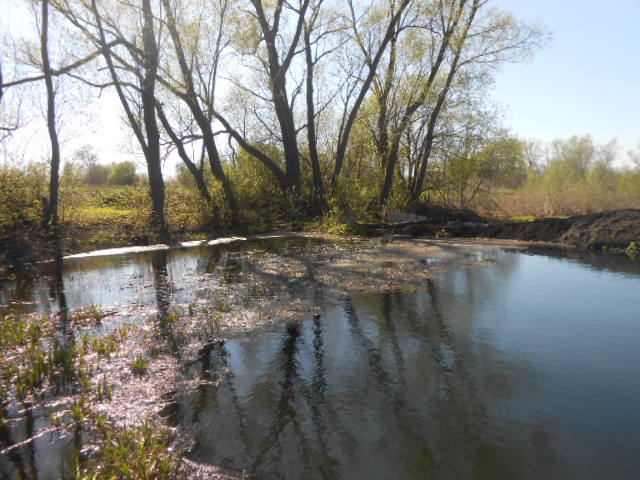 Пруд у родника № 3.
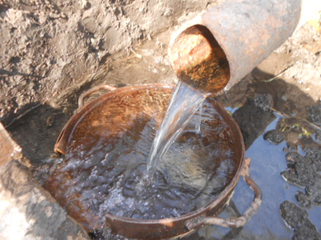 Жёлоб у родника №3.
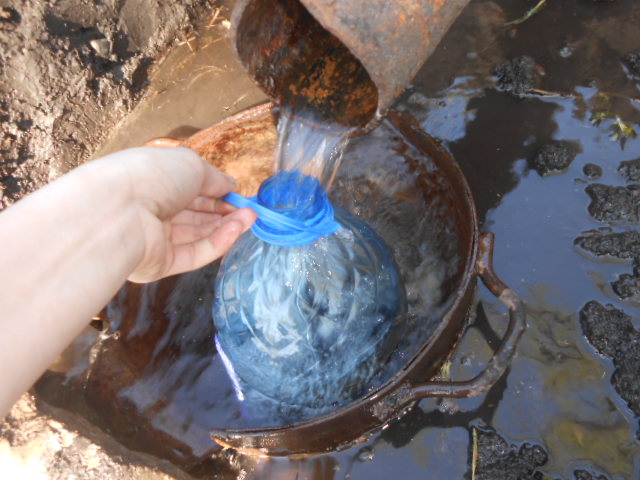 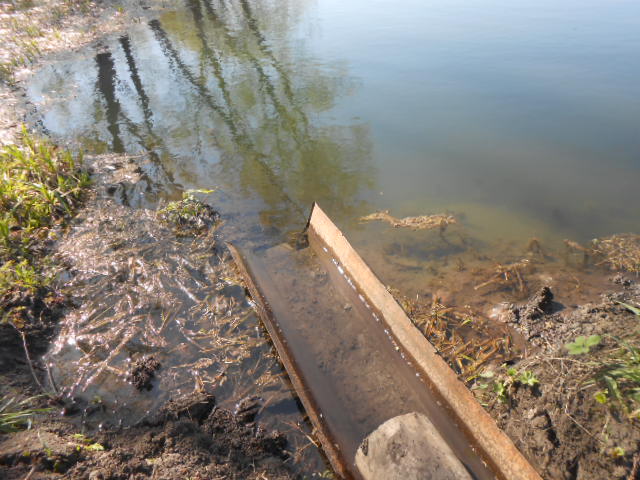 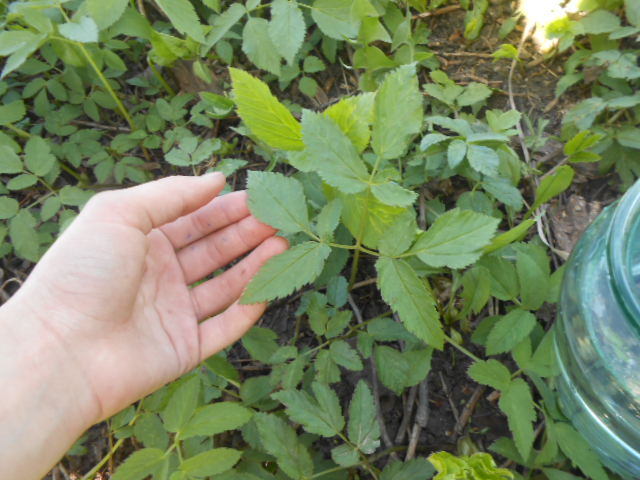 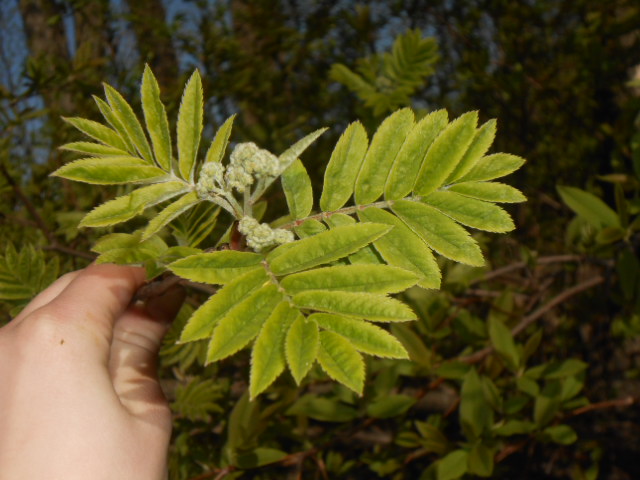 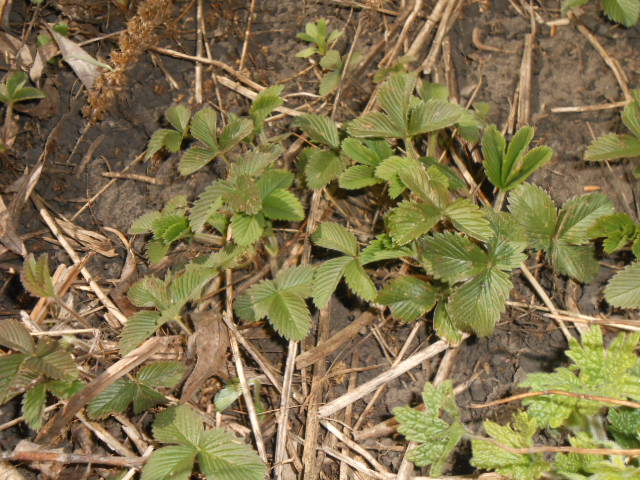 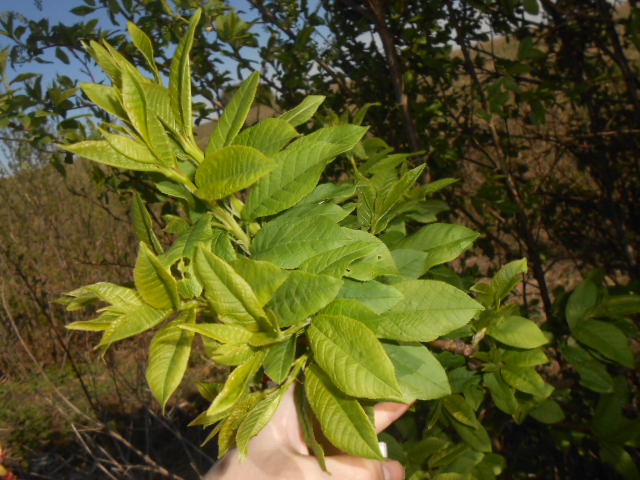 Изучаем растительный мир около родника .
Окрестности  родника  № 4 . Январь 2015 года.
Дорога к роднику № 4
Родник № 4.
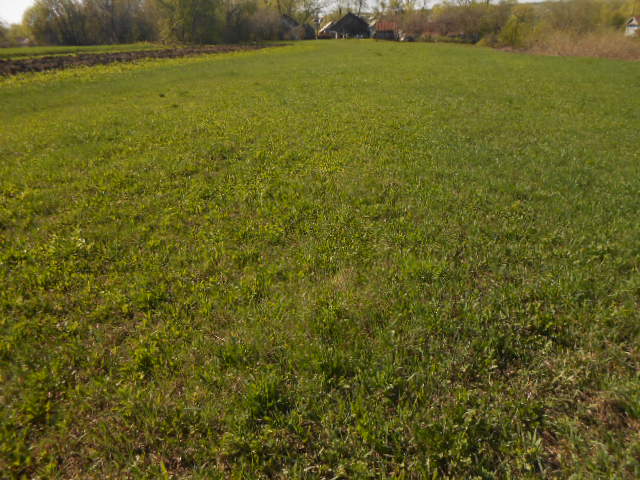 Изучаем растительный мир около родника .
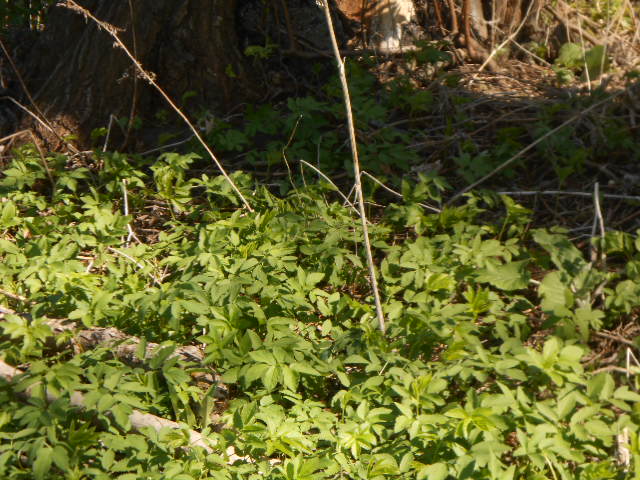 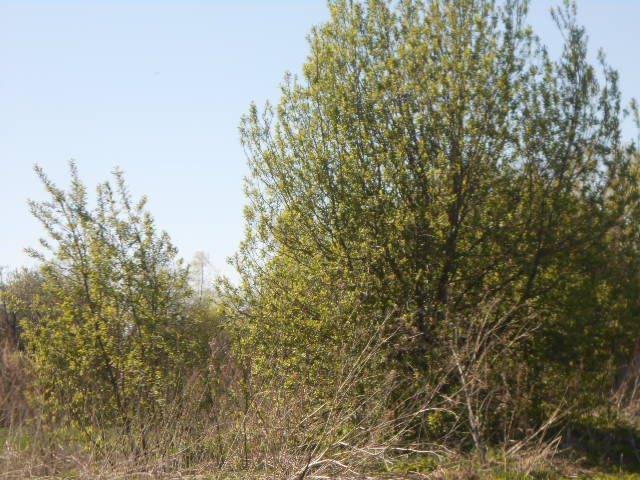 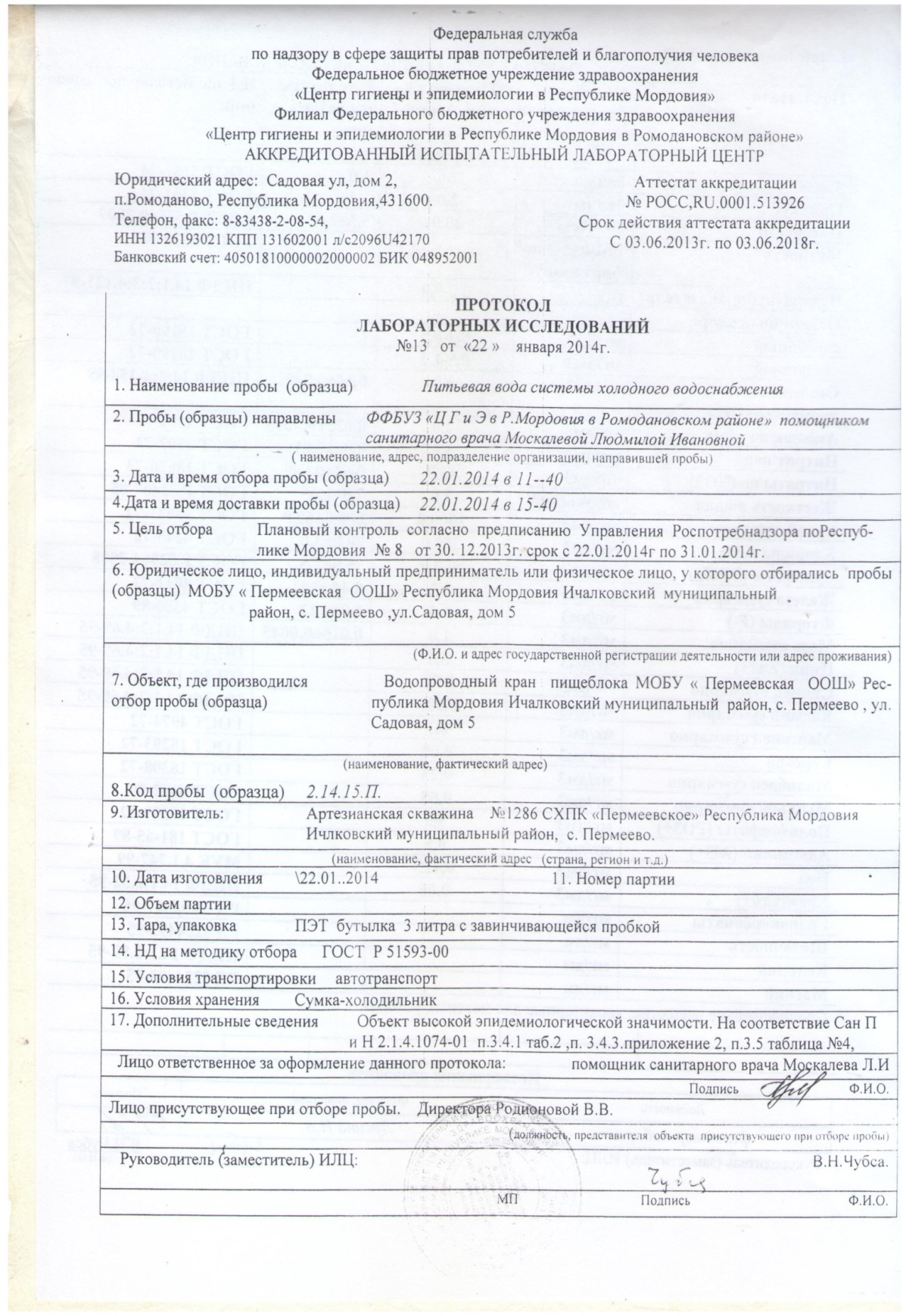 Листовка.
     Родники – удивительное творение    природы.
     Берегите их!
     Сохрани жизнь роднику.
     Защити от влияния техногенной среды.
     Запасы чистой родниковой воды уменьшаются  с каждым годом. Не оставь без внимания и хозяйского глаза   ни один родник.
   Сохрани родник для будущих поколений!
Список используемой литературы. 1.Баринова И.И. География России. Природа. 8 класс.: Учеб. для общеобразовательных учебных заведений. – 3-е изд. – М.: Дрофа, 20008 г.2.Баринова И.И., Горбанев В.А. и др. География: Большой справочник для школьников и поступающих в вузы. – 2 издание.- М.: Дрофа, 2009  г.3. Габриелян О.С. Химия. 8класс.Учебник для общеобразовательных учебных заведений.- 4-е издание.- М.: «Дрофа», 2010.4.Географический энциклопедический словарь. М.: Советская энциклопедия,  2009 г.5.Книга  об Ичалковском районе «Любовь моя и боль моя» Составители: Володин Н.П., Андронов А. В., Буткин Н.П, Кокурина Р.А.и др. - Саранск, 1999 г.6.Орлова Л. Тайный код воды. – Минск: Современный литератор, 2006.7.Сухова Т.С., Строгонов В.И. Природа. Введение в биологию и экологию. Учебник для учащихся 5 класса общеобразовательной школы. – М.: Издательский центр «Вентана – Граф», 2010 г.8. Филлиповский И.А. Самое удивительное ископаемое.-Алма-Ата, 20009.Википедия.Интернет-ресурсы: LogoSlovo.Ru; Iconеxpo.ru – Галерея икон; ru.wikipedia.org›wiki/